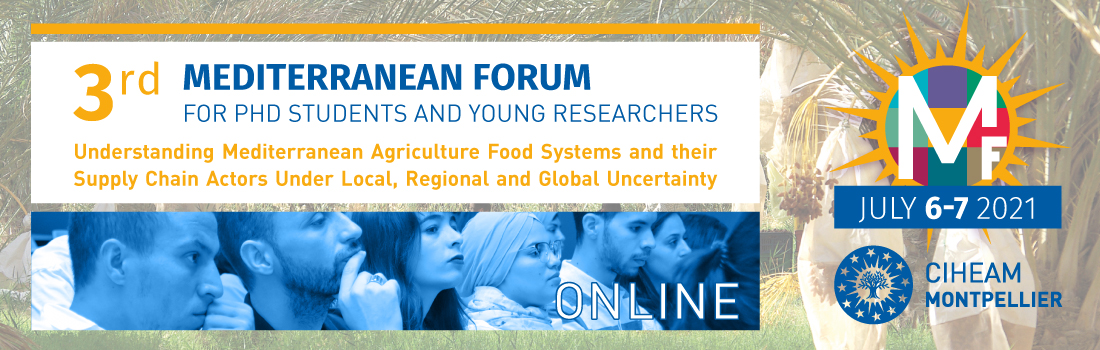 Valorisation des extraits aqueux de deux plantes acclimatées en Tunisie
MedForum2021CIHEAM
Dorsaf Ben Hassine*1, Radhia Abdelkabir  2, Oumayma Belgacem 3, 
Manef Abderrabba 1
1  Dorsaf Ben Hassine, Laboratoire matériaux molécules et applications, IPEST, La Marsa, Tunisie, Institut National Agronomique de la Tunisie, Départemenet des Industries Agroalimentaires 
2Radhia Aabdelkabir, Faculté des sciences de Gabes, Université de Gabes, Tunisie 
3  Oumayma Belgacem , Laboratoire Matériaux Molécules et Applications , IPEST LA Marsa
4  Manef Abderrabba, Laboratoire matériaux molécules et applications, IPEST , La Marsa
* Dorsaf Ben Hassine: dorsaf_benhassine@yahoo.fr
Introduction Générale
Exemples:
OH.  (hydroxyles)
ROO.  (peroxyles) 
l'anion radicalaire superoxyde O2• -
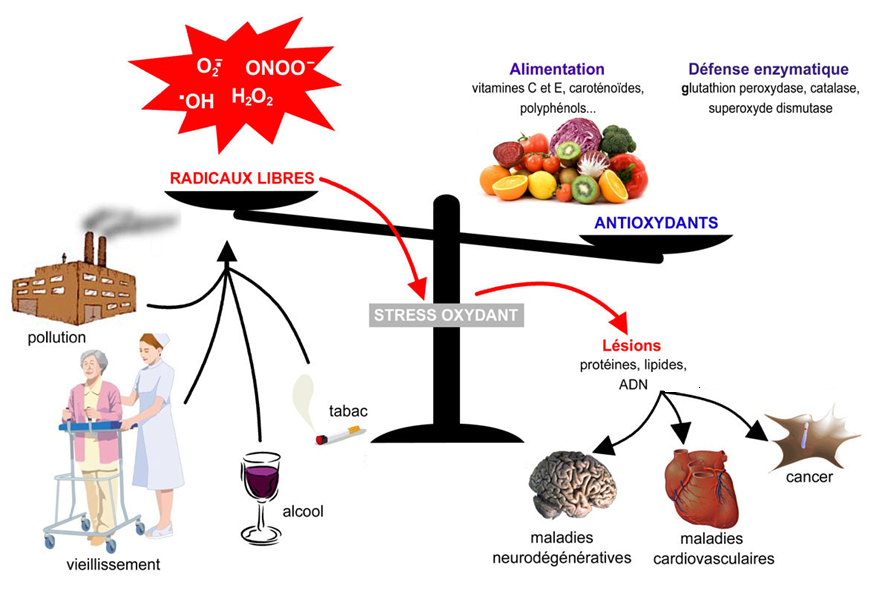 2
Matériel et Méthodes
Pistacia lentiscus
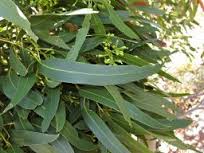 3
Eucalyptus stricklandii
Rendements d’extraction en (%)
Activité antioxydante (DPPH)
Teneur en polyphénols totaux
Teneur en flavonoïdes totaux
Activité antibactérienne
Conclusion 
Tous les extraits des deux plantes sont riches en composés phénoliques et qu’ils sont dotés d’activités antioxydantes et antimicrobiennes importantes.
Valorisation de ces extraits dans le domaine agronomique et agroalimentaire
 Une étude in vivo est souhaitable.
 Une valorisation de ces ressources naturelles dans différentes  domaines.
4
Test de germination des graines
Le pourcentage de germination a diminué en augmentant la concentration des extraits.
L’inhibition la plus élevée est obtenue par l’extrait aqueux   des feuilles du PL obtenu
 suite à une MF (80%).